• 채 용 정 보
게시일 2023.3.30.
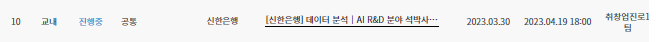 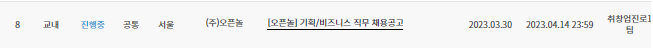 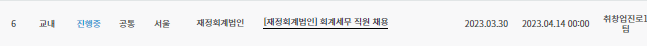 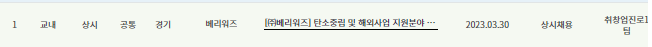 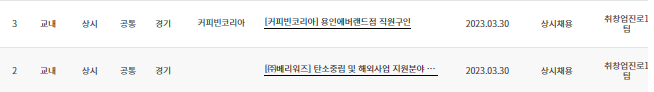 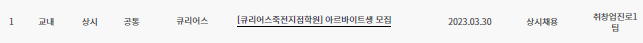 • 채 용 정 보
게시일 2023.3.30.
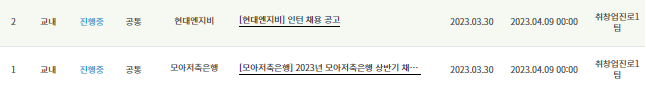 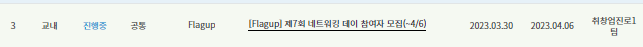 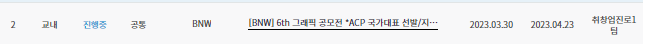